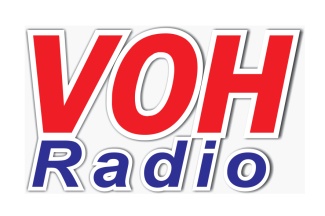 CHUYÊN MỤC
THỊ TRƯỜNG
VOH – RADIO ĐA PHƯƠNG TIỆN
Bản quyền thuộc VOH
GIỚI THIỆU CHUYÊN MỤC
Chuyên mục Thị trường thuộc website voh.com.vn của Đài tiếng nói nhân dân TPHCM bắt đầu hoạt động vào 07/2016, phục vụ cho những đối tượng người dùng quan tâm về giá cả sản phẩm trong ngày.
Nội dung của chuyên mục tập trung vào các bài viết tin tức các thị trường đang được nhiều người quan tâm trong ngày, các thông tin bên lề thị trường trong và ngoài nước.
Các mảng thị trường hiện tại đang triển khai bao gồm : Giá cà phê, Giá tiêu, Giá cao su, Giá heo, Giá thực phẩm, Giá xăng dầu, Giá gas, Giá thép, Giá bitcoin, Giá chứng khoán.
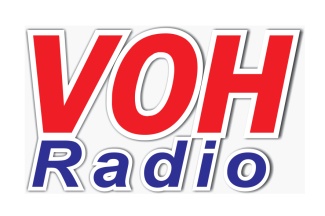 Bản quyền thuộc VOH
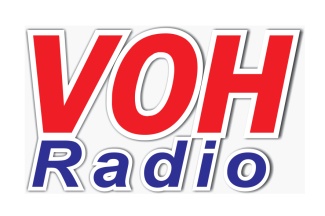 TÌNH HÌNH CHUYÊN MỤC THỊ TRƯỜNG 2021
Bản quyền thuộc VOH
NGƯỜI DÙNG THEO ĐỘ TUỔI
15%
49%
10%
11%
12%
3%
QUỐC GIA
Nước ngoài
2%
98%
Việt Nam
TÌNH HÌNH CHUYÊN MỤC THỊ TRƯỜNG 2021
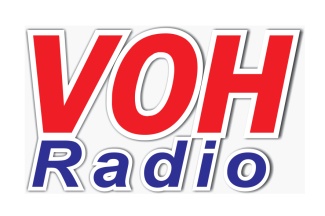 Bản quyền thuộc VOH
CƠ CẤU THỰC HIỆN CHƯƠNG TRÌNH
Phần 1 : Giới thiệu nội dung chủ đề phát sóng  + thông tin nhắc tên nhà tài trợ
Phần 2 : MC giới thiệu thông tin chung về thị trường.
Phần 3 : Giao lưu / trao đổi/ phỏng vấn với khách mời (chuyên gia hoặc thính giả), (nội dung này có thể có hoặc không theo nhu cầu của nhà tài trợ)
Phần 4 : Minigame (nếu có)
Phần 5: Chào kết thúc chương trình  + thông tin nhắc tên nhà tài trợ
Phần 6 : Quảng cáo 
*** Thời lượng từng phần được điều chỉnh hợp lý theo tổng thời lượng phát sóng chương trình
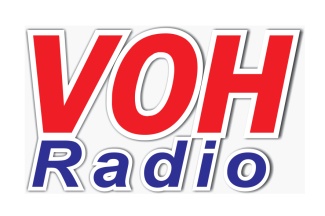 Bản quyền thuộc VOH
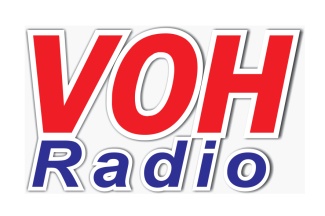 CHI PHÍ TÀI TRỢ
37.000.000đ/tháng
4 số phát sóng trên radio (thời lượng 15 phút/số, không phát lại)
4 Livestream theo mỗi chương trình phát sóng
12 bài thông tin chung về thông tin thị trường trên www.voh.com.vn
12 clip thông tin chung về thông tin thị trường trên www.voh.com.vn, Tiktok và Facebook VOH Radio (thời lượng tối đa 3 phút/clip)
Chi phí đã bao gồm thuế GTGT tính trực tiếp trên doanh thu – không bao gồm  chi phí chuyên gia
Bản quyền thuộc VOH
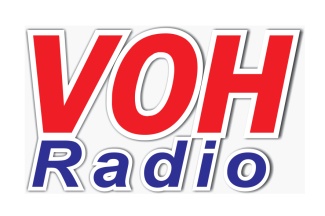 QUYỀN LỢI
Bản quyền thuộc VOH
WEB – BÀI VIẾT
Gắn thông tin liên hệ của nhãn hàng ở vị trí cuối tất cả các trang bài viết trong chuyên mục được tài trợ trong thời gian hợp đồng.
Sample: https://voh.com.vn/nhip-song-do-thi/don-dau-bat-dong-san-du-lich-don-dau-bat-dong-san-du-lich-nghi-duong-ho-tram-truoc-loat-dnghi-duong-ho-tram-truoc-loat-du-an-ha-tang-ve-dich-443657.html
Đặt banner quảng bá thương hiệu ở vị trí cuối tất cả các trang bài viết trong chuyên mục được tài trợ trong thời gian hợp đồng.
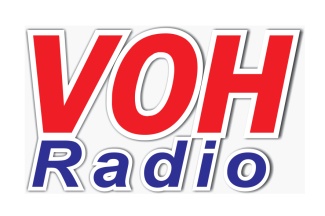 Bản quyền thuộc VOH
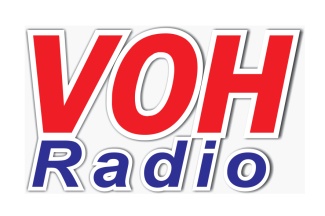 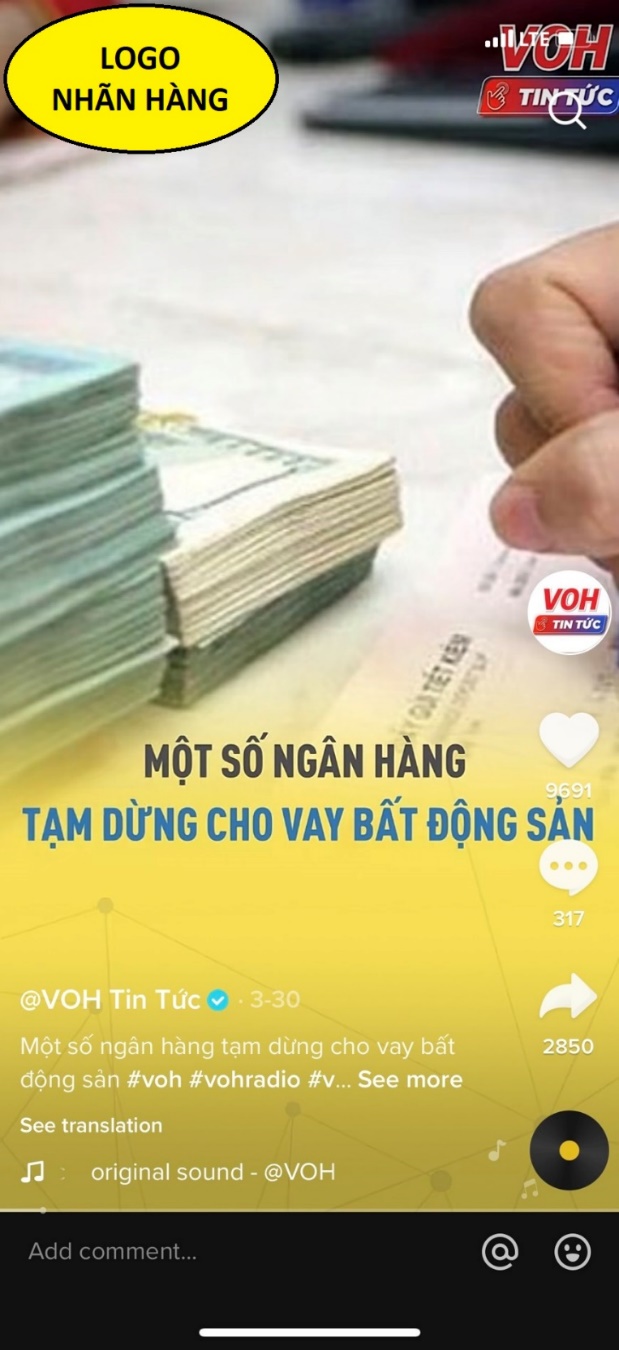 Poster của Nhà tài trợ xuất hiện 3s đầu clip
Logo Nhà tài trợ xuất hiện xuyên suốt clip.
Hiển thị thông tin của nhãn hàng ở chân màn hình
CLIP WEB- FACEBOOK- TIKTOK
Bản quyền thuộc VOH
RADIO - LIVESTREAM
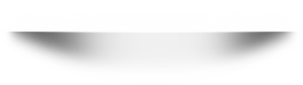 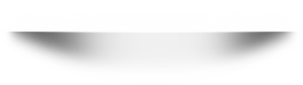 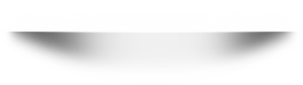 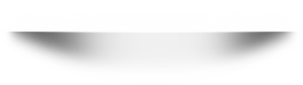 Nhà tài trợ sẽ được nhắc tên 2 lần trong chuyên mục và hiện logo khi livestream
60 giây quảng cáo trong chuyên mục trên sóng và Livestream
Chạy thông tin nhãn hàng ở chân màn hình Livestream
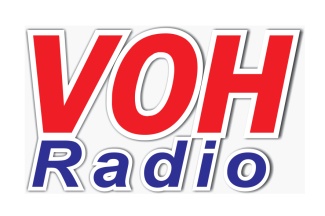 Bản quyền thuộc VOH
HÂN HẠNH ĐỒNG HÀNH CÙNG
QUÝ DOANH NGHIỆP